Projekty SAAIC
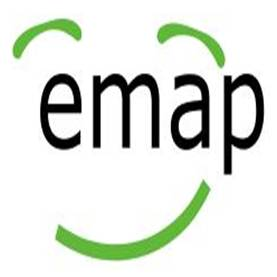 EMAP (2009-2011)
 EMAP II (2010-2012)
emap-project.webnode.cz          
ECCE Mundus (2011-2013)             
eccemundus.eu

INTERUV (2012-2014)                      
interuv.eu
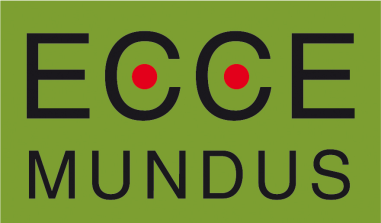 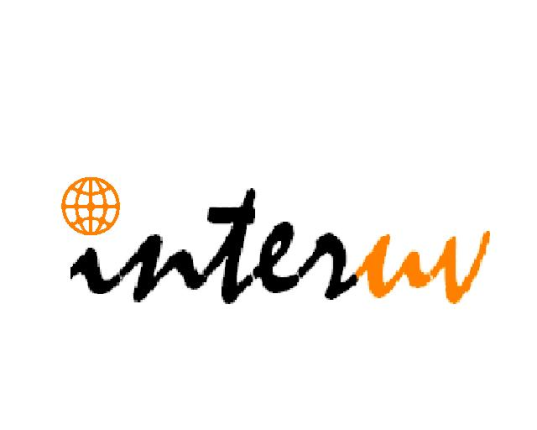 1
Ostatné projekty NS k Spoločným študijným programom / Užitočné linky
JDAZ – Joint Degrees from A to Z : http://www.nuffic.nl/en/expertise/jdaz     
Joiman–JoiCon - Guidelines and good practice examples on the administrative issues related to JDs’ management : https://www.joiman.eu
EMQA -  Handbook of excellent higher-education practice - interactive tool to assess your own course:  http://www.emqa.eu
enic-naric.net -  Network for recognition of academic & professional qualifications :  http://www.enic-naric.net
ECA Consortium: http://www.ecaconsortium.net - European Consortium for Accreditation in HE: Mutual Recognition of Accreditation Results regarding Joint Programmes
http://ecahe.eu/home/qrossroads - Qrossroads presents information regarding quality assured and accredited HE in Europe
2